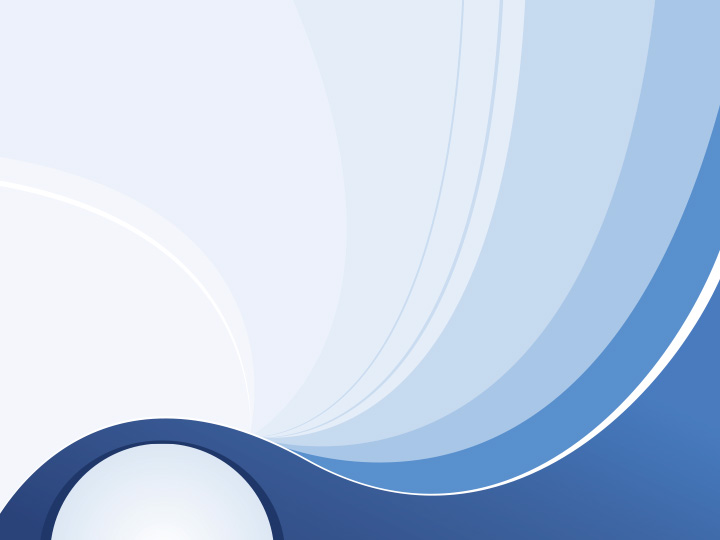 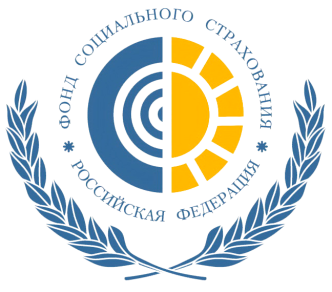 ГОСУДАРСТВЕННОЕ УЧРЕЖДЕНИЕ – 
ТВЕРСКОЕ РЕГИОНАЛЬНОЕ ОТДЕЛЕНИЕ
ФОНДА СОЦИАЛЬНОГО СТРАХОВАНИЯ РФ
Финансирование предупредительных мер  по сокращению производственного травматизма  за счет средств обязательного социального страхования от несчастных случаев на производстве
Начальник отдела страхования профессиональных рисков
Кириллова Наталья Константиновна
ДИНАМИКА РАСХОДОВ НА ФИНАНСОВОЕ ОБЕСПЕЧЕНИЕ ПРЕДУПРЕДИТЕЛЬНЫХ МЕР ПО СОКРАЩЕНИЮ ПРОИЗВОДСТВЕННОГО ТРАВМАТИЗМА И ПРОФЕССИОНАЛЬНЫХ ЗАБОЛЕВАНИЙ ЗА 2013-2017 гг. (ТЫС. РУБ.)
75 551,0
73 720,5
64 676,5
64 584,5
60 855,5
278  ОРГАНИЗАЦИЙ
819  ОРГАНИЗАЦИЙ
486  ОРГАНИЗАЦИЙ
372  ОРГАНИЗАЦИЙ
469  ОРГАНИЗАЦИЙ
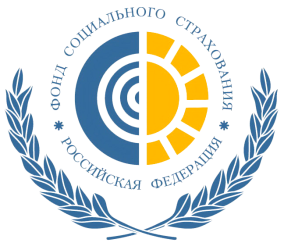 СУММА СРЕДСТВ, ВЫДЕЛЕННАЯ НА ФИНАНСИРОВАНИЕ ПРЕДУПРЕДИТЕЛЬНЫХ МЕР В 2018 ГОДУ ГОСУДАРСТВЕННОМУ УЧРЕЖДЕНИЮ – ТВЕРСКОМУ РЕГИОНАЛЬНОМУ ОТДЕЛЕНИЮ ФОНДА СОЦИАЛЬНОГО СТРАХОВАНИЯ РФ
73 164,8
ТЫС. РУБ.
РАСЧЕТ ПЛАНИРУЕМОЙ СУММЫ ФИНАНСИРОВАНИЯ ПРЕДУПРЕДИТЕЛЬНЫХ МЕР НА 2018 г.
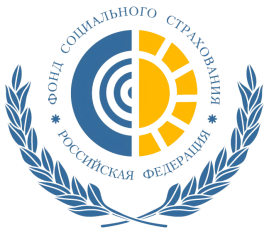 МИНУС
НАЧИСЛЕННЫЕ СТРАХОВЫЕ ВЗНОСЫ ПО ОБЯЗАТЕЛЬНОМУ СОЦИАЛЬНОМУ СТРАХОВАНИЮ ОТ НЕСЧАСТНЫХ СЛУЧАЕВ НА ПРОИЗВОДСТВЕ И ПРОФЕССИОНАЛЬНЫХ ЗАБОЛЕВАНИЙ 
ЗА 2017 ГОД
РАСХОДЫ ПО ВРЕМЕННОЙ НЕТРУДОСПОСОБНОСТИ В СВЯЗИ С НЕСЧАСТНЫМИ СЛУЧАЯМИ НА ПРОИЗВОДСТВЕ И ПРОФЗАБОЛЕВАНИЯМИ В 2017 ГОДУ И РАСХОДЫ НА ОПЛАТУ ДПОЛНИТЕЛЬНОГО ОТПУСКА 
ДЛЯ САНАТОРНО-КУРОРТНОГО ЛЕЧЕНИЯ ПОСТРАДАВШИХ НА ПРОИЗВОДСТВЕ 
В 2017 ГОДУ
УМНОЖИТЬ НА 20%
РАСЧЕТ ПЛАНИРУЕМОЙ СУММЫ ФИНАНСИРОВАНИЯ ПРЕДУПРЕДИТЕЛЬНЫХ МЕР НА 2018 ГОД 
ДЛЯ СТРАХОВАТЕЛЕЙ С ЧИСЛЕННОСТЬЮ 
ДО 100 ЧЕЛОВЕК
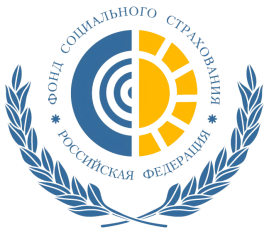 МИНУС
РАСХОДЫ ПО ВРЕМЕННОЙ НЕТРУДОСПОСОБНОСТИ В СВЯЗИ С НЕСЧАСТНЫМИ СЛУЧАЯМИ НА ПРОИЗВОДСТВЕ И ПРОФЗАБОЛЕВАНИЯМИ 
В 2015-2017 гг.  И РАСХОДЫ НА ОПЛАТУ ДОПОЛНИТЕЛЬНОГО ОТПУСКА ДЛЯ САНАТОРНО-КУРОРТНОГО ЛЕЧЕНИЯ ПОСТРАДАВШИХ НА ПРОИЗВОДСТВЕ 
В 2015-2017 гг.
НАЧИСЛЕННЫЕ СТРАХОВЫЕ ВЗНОСЫ ПО ОБЯЗАТЕЛЬНОМУ СОЦИАЛЬНОМУ СТРАХОВАНИЮ ОТ НЕСЧАСТНЫХ СЛУЧАЕВ НА ПРОИЗВОДСТВЕ И ПРОФЕССИОНАЛЬНЫХ ЗАБОЛЕВАНИЙ 
ЗА 2015-2017 гг.
УМНОЖИТЬ НА 20%
ФИНАНСОВОМУ ОБЕСПЕЧЕНИЮ ЗА СЧЕТ СУММ СТРАХОВЫХ ВЗНОСОВ НА ОБЯЗАТЕЛЬНОЕ СОЦИАЛЬНОЕ СТРАХОВАНИЕ ОТ НЕСЧАСТНЫХ СЛУЧАЕВ НА ПРОИЗВОДСТВЕ И ПРОФЕССИОНАЛЬНЫХ ЗАБОЛЕВАНИЙ ПОДЛЕЖАТ РАСХОДЫ СТРАХОВАТЕЛЯ НА:
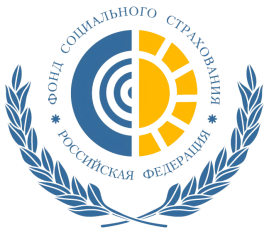 Проведение специальной оценки условий труда
Приведение уровней воздействия вредных и (или) опасных производственных факторов в соответствие с государственными нормативными требованиями охраны труда;
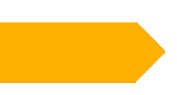 Обучение по охране труда;
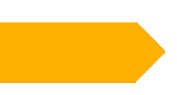 Приобретение работникам средств индивидуальной защиты;
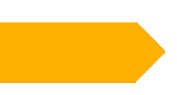 Санаторно-курортное лечение работников;
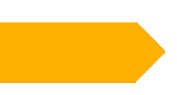 Проведение обязательных периодических медицинских осмотров;
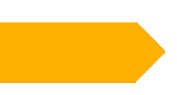 Обеспечение работников лечебно- профилактическим питанием;
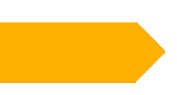 Приобретение алкотестеров;
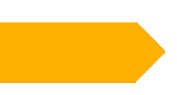 Приобретение тахографов;
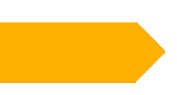 Приобретение аптечек;
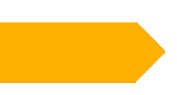 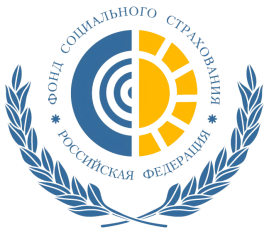 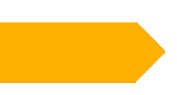 Приобретение отдельных приборов, устройств, оборудования и (или) комплексов (систем) приборов, устройств, оборудования, непосредственно предназначенных для обеспечения безопасности работников и (или) контроля за безопасным ведением работ в рамках технологических процессов, в том числе на подземных работах;
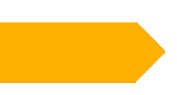 Приобретение отдельных приборов, устройств, оборудования и (или) комплексов (систем) приборов, устройств, оборудования, непосредственно обеспечивающих проведение обучения по вопросам безопасного ведения работ, в том числе горных работ, и действиям в случае аварии или инцидента на опасном производственном объекте и (или) дистанционную видео- и аудио фиксацию инструктажей, обучения и иных форм подготовки работников по безопасному производству работ, а также хранение результатов такой фиксации.
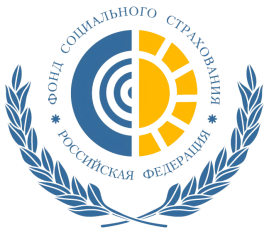 Ключевые моменты, касающиеся приобретения СИЗ за счет средств ФСС:
Приобретение спецодежды, специальной обуви и других СИЗ,
изготовленных на территории Российской Федерации
с 01.01.2017 года
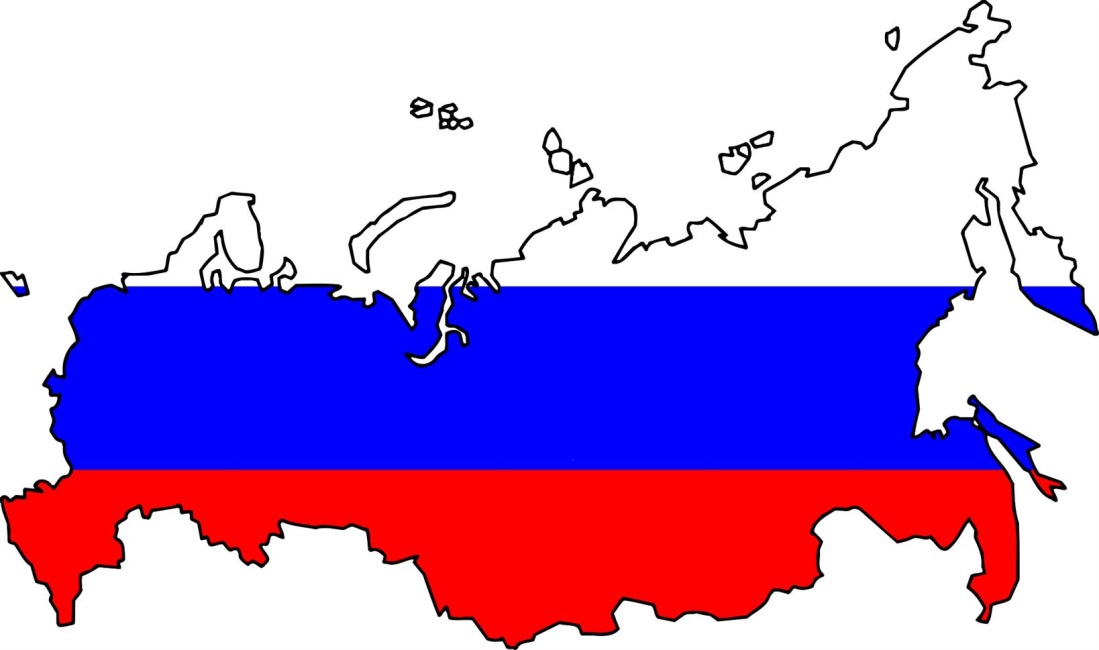 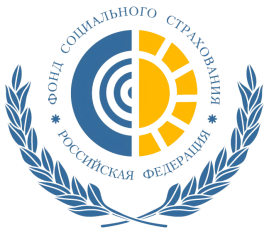 Ключевые изменения, касающиеся приобретения СИЗ за счет средств ФСС:
Расходы страхователя на приобретение специальной одежды подлежат финансовому обеспечению, если указанная специальная одежда изготовлена на территории Российской Федерации из тканей, трикотажных полотен, нетканых материалов*, страной происхождения которых является Российская Федерация
с 01.08.2017 года
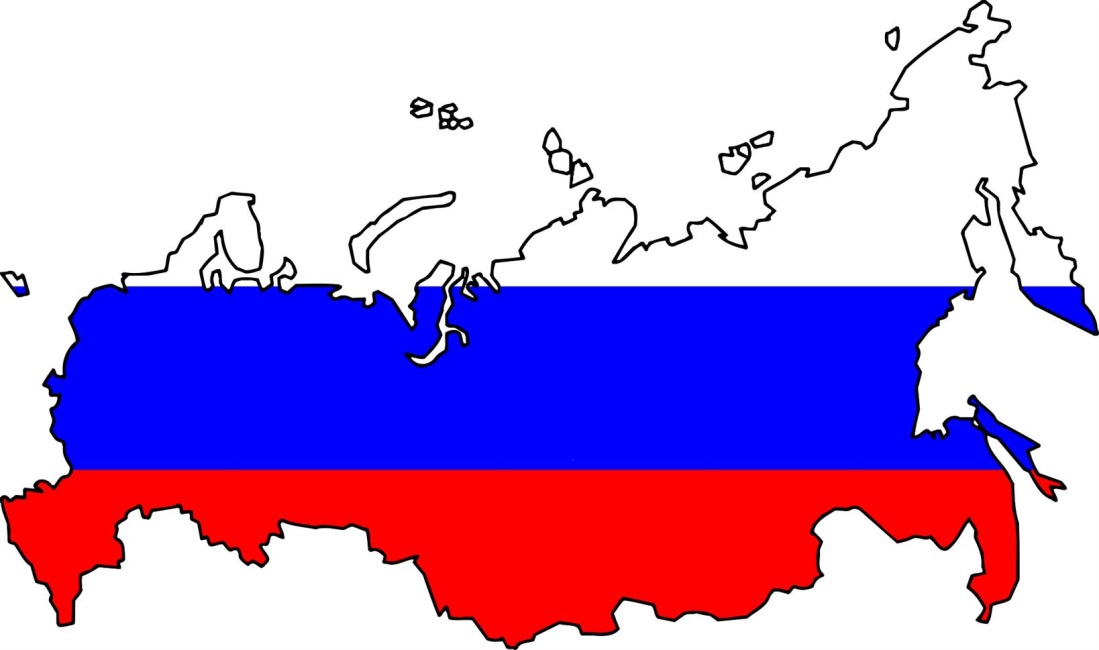 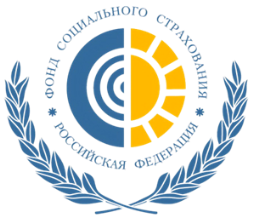 Новое в законодательстве по приобретению СИЗ за счет средств ФСС РФ
- копии сертификатов (деклараций) соответствия СИЗ техническому регламенту Таможенного союза "О безопасности средств индивидуальной защиты" (ТР ТС 019/2011), (официальный сайт Евразийской экономической комиссии http://www.tsouz.ru/, 20.11.2012);
 (в ред. Приказа Минтруда России от 31.10.2017 N 764н)
- копия заключения о подтверждении производства промышленной продукции на территории Российской Федерации, выданного Министерством промышленности и торговли Российской Федерации в отношении специальной одежды, специальной обуви или других средств индивидуальной защиты;
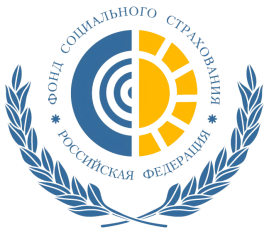 К ЗАЯВЛЕНИЮ ПРИЛАГАЮТСЯ СЛЕДУЮЩИЕ ДОКУМЕНТЫ
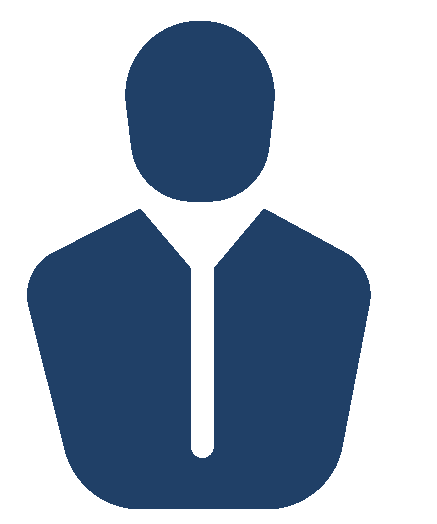 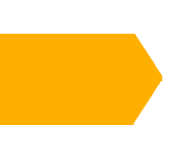 1
План финансового обеспечения предупредительных мер в текущем календарном году
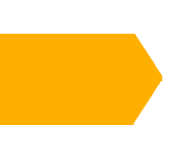 2
Копия (выписка из) коллективного договора (соглашения по охране труда) и (или) копия перечня мероприятий по улучшению условий и охраны труда работников, разработанного по результатам проведения специальной оценки условий труда
На бумажном носителе или в форме электронного документа через ЕПГУ
СТРАХОВАТЕЛЬ ОБРАЩАЕТСЯ С ЗАЯВЛЕНИЕМ 
ДО 1 АВГУСТА ТЕКУЩЕГО ГОДА
Документы (копии документов), обосновывающие необходимость финансового обеспечения предупредительных мер, в соответствии с запланированными мероприятиями
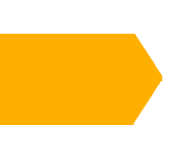 3
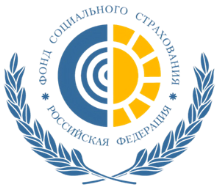 Бланк заявления новый
Решение   о   финансовом  обеспечении  (либо  об  отказе  в  финансовом
обеспечении)   предупредительных  мер  прошу  вручить  (направить)  (нужное  отметить):

*на личном приеме		
 *с использованием средств почтовой связи		
 *в форме электронного документа через ФГИС ЕПГУ (в случае если заявление было направлено в форме электронного документа)
РЕШЕНИЕ ОБ ОКТАЗЕ В ФИНАНСОВОМ ОБЕСПЕЧЕНИИ ПРЕДУПРЕДИТЕЛЬНЫХ МЕР ПРИНИМАЕТСЯ, ЕСЛИ
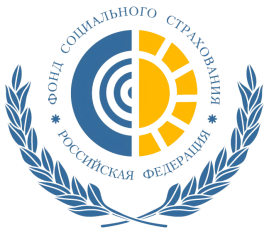 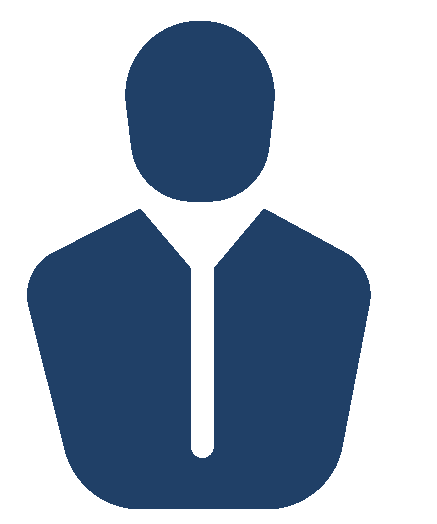 у страхователя на день подачи заявления имеется непогашенная недоимка, задолженность по пеням и штрафам, образовавшиеся по итогам отчетного периода в текущем финансовом году, недоимка, выявленная в ходе камеральной или выездной проверки и (или) начисленные пени и штрафы по итогам проверки;
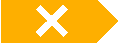 СТРАХОВАТЕЛЬ может ОБРАЩАЕТСЯ С ЗАЯВЛЕНИЕМ
неоднократно 
ДО 1 АВГУСТА ТЕКУЩЕГО ГОДА
предоставленные документы содержат недостоверную информацию
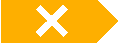 предоставлен неполный комплект документов
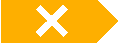 предусмотренные бюджетом фонда средства на финансовое обеспечение предупредительных мер на текущий год полностью распределены
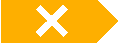 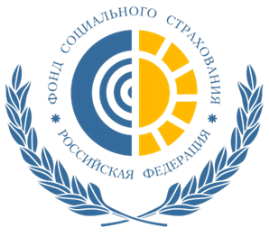 оценить качество предоставленной государственной услуги и оставить отзыв на специализированном сайте ("Ваш контроль") в сети Интернет 
или 
в личном кабинете федеральной государственной информационной системы "Единый портал государственных и муниципальных услуг (функций)".
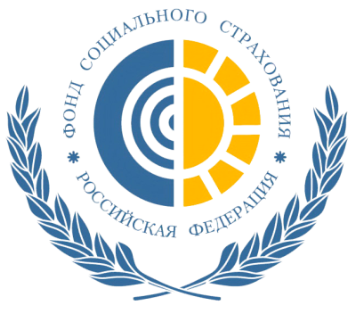 КОНСУЛЬТАЦИИ ПО ВОПРОСАМ
ФИНАНСИРОВАНИЯ ПРЕДУПРЕДИТЕЛЬНЫХ МЕР
КАРЕТНИКОВА Ирина Евгеньевна
ГУРОВА Светлана Анатольевна
Чуева Светлана Юрьевна
г. Тверь, ул. Ротмистрова, д.31, каб. 409 
Телефон:  (4822) 78-79-01
Памятка для страхователя  по финансированию предупредительных мер по сокращению производственного травматизма
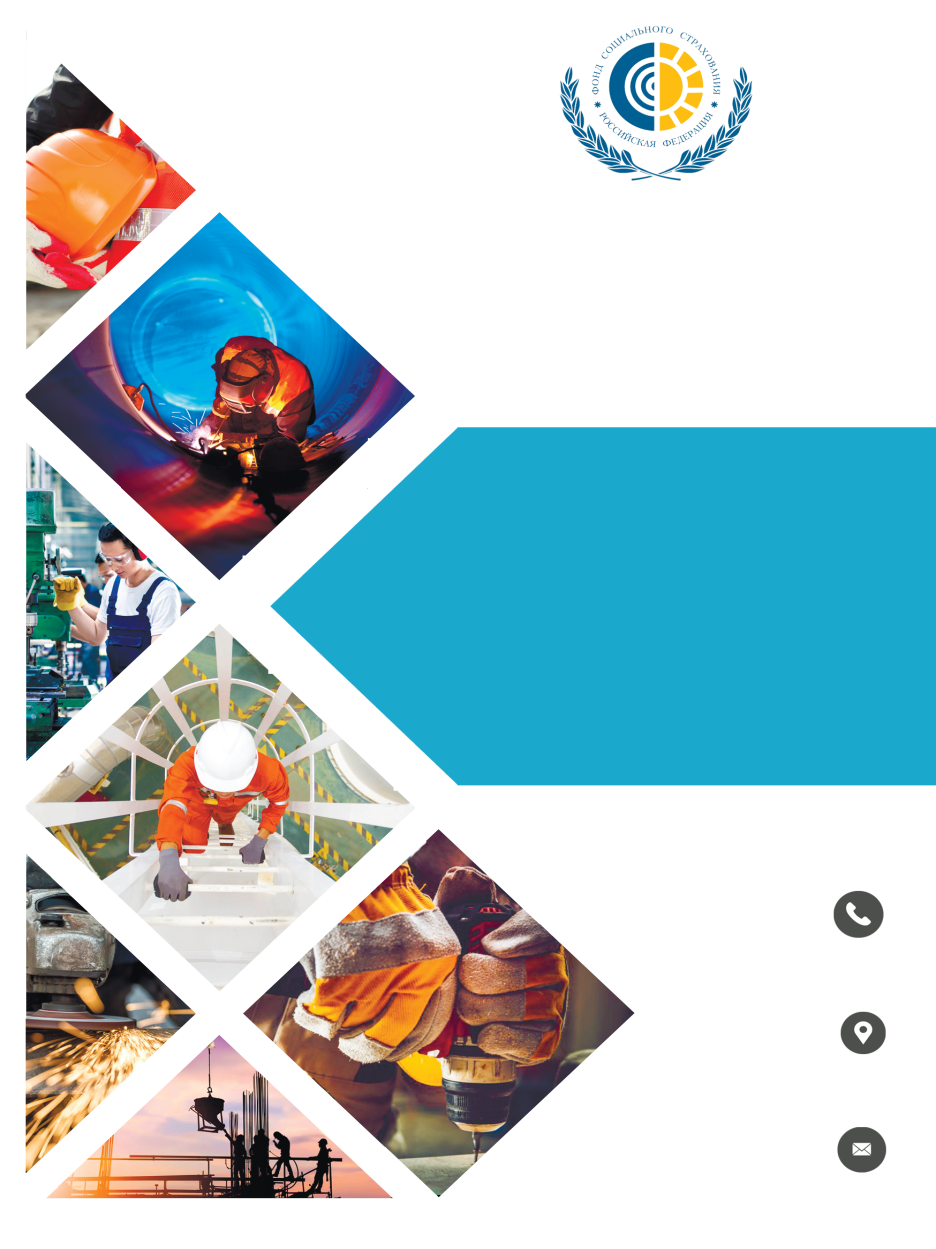 Перечень мероприятий
Сроки и необходимые документы
Принятие либо отказ в финансировании
Отчетность и учет  средств, направленных на предупредительные меры
Нормативные документы
 Контакты
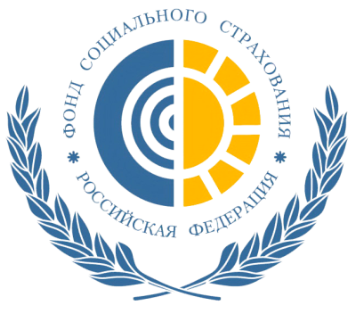 САЙТ ТВЕСРКОГО РЕГИОНАЛЬНОГО ОТЕДЕЛНИЯ ФОНДА
r69.fss.ru
Раздел «Информация для страхователей» 
      Обязательное социальное страхование от несчастных случаев на производстве и профессиональных заболеваний
Финансирование предупредительных мер
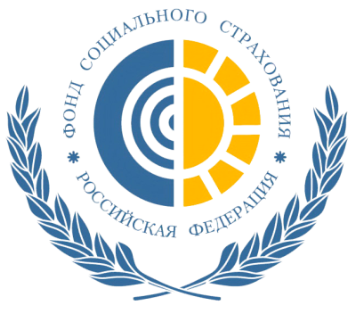 Спасибо за внимание